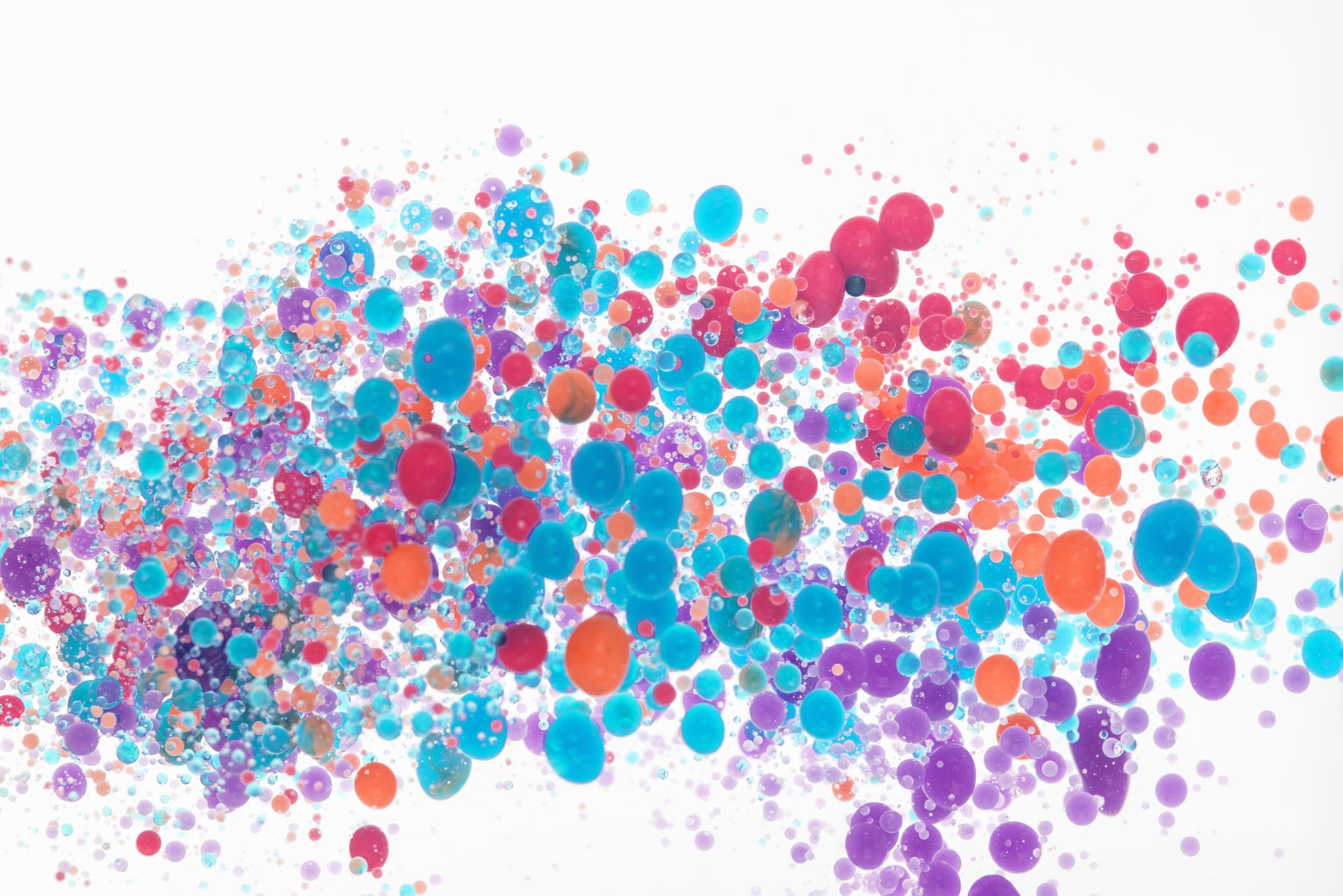 ACT PREP
Math Section
Math Test
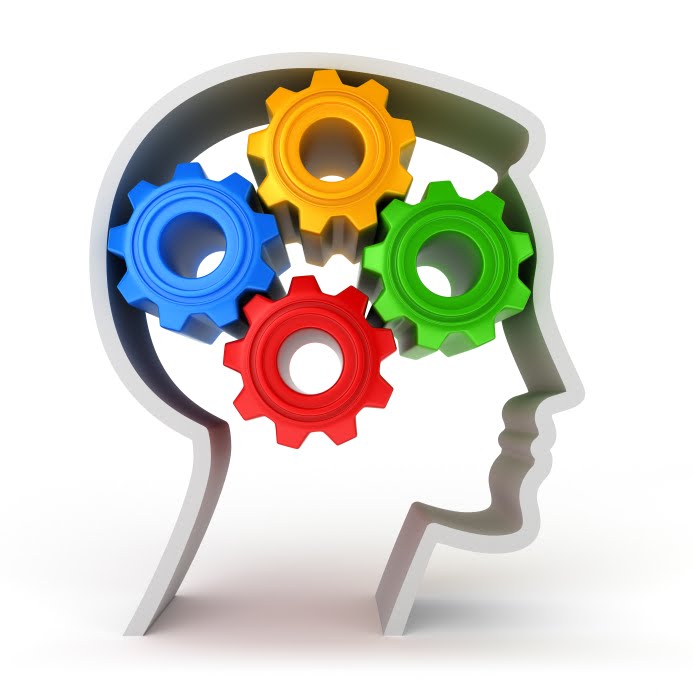 THIS IS A TEST OF WHAT YOU KNOW!
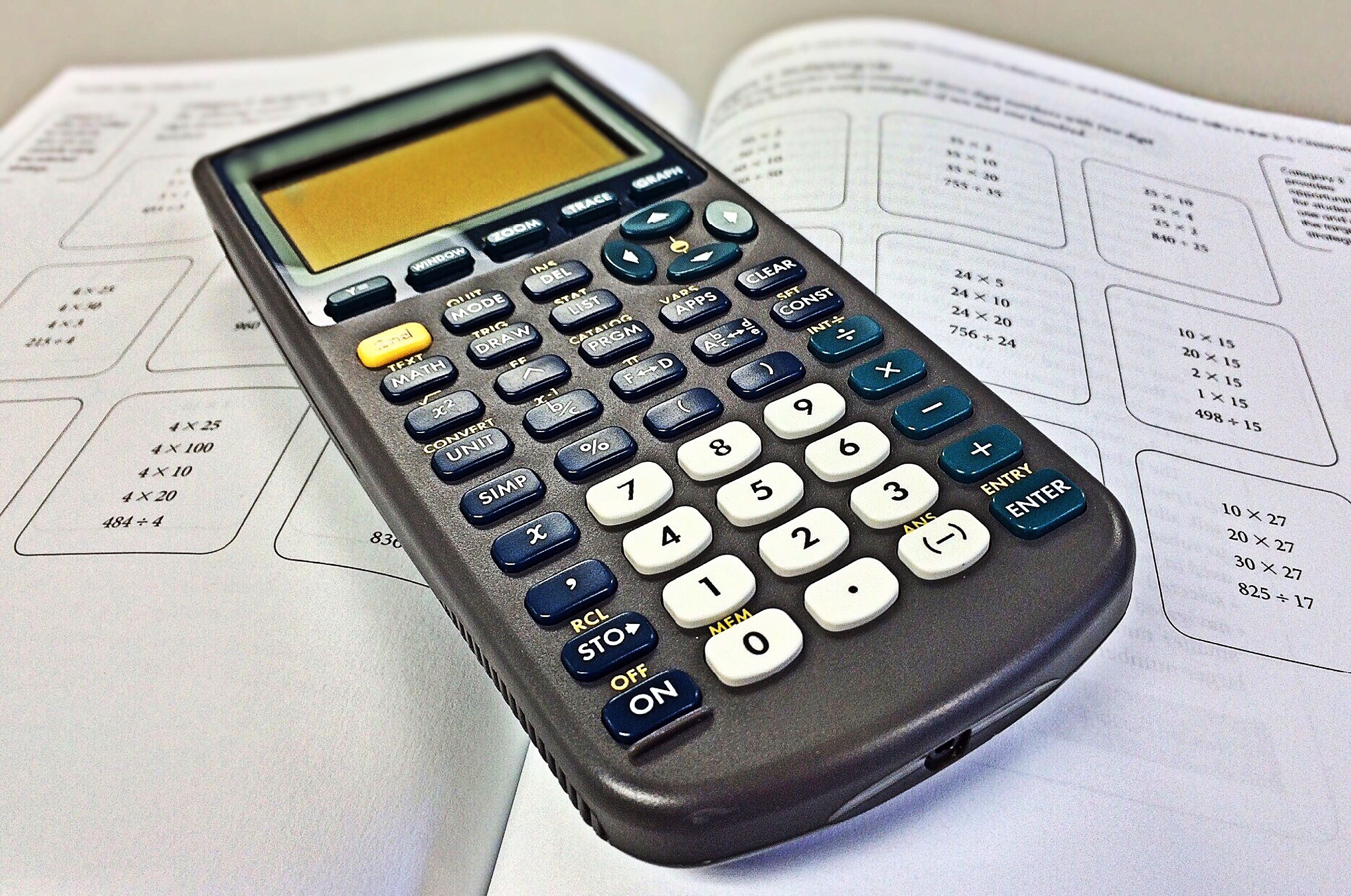 The test includes:
Arithmetic (middle school math)
Algebra
Geometry
Advanced Algebra
Trigonometry
This Photo by Unknown Author is licensed under CC BY
Timing
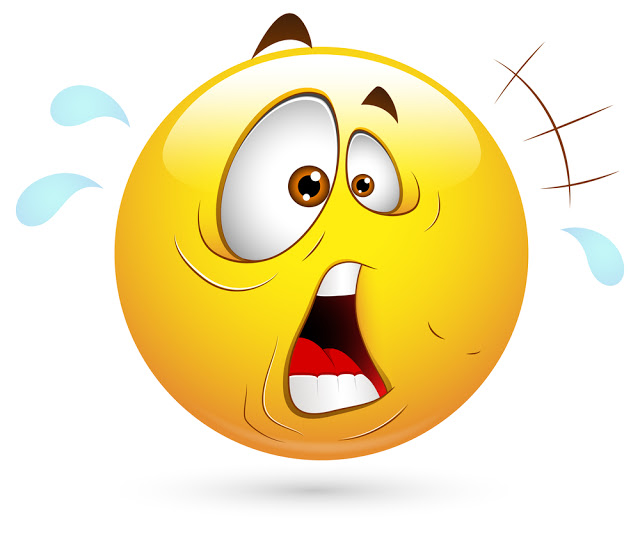 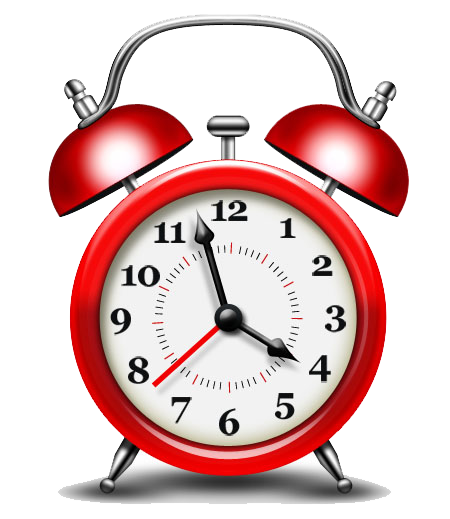 You will have 60 questions to complete in 60 minutes!
Pacing
Read EVERY problem.
Don’t spend your time on those problems that you can’t work.
  EASY, then WORK it!
+   HARD, then SKIP it!
—  IMPOSSIBLE, then SKIP it
Come back to hard problems
Save impossible problems for last, guess if you need to.
You may use a calculator!
Problems are in order from easy to hard.
Strategies
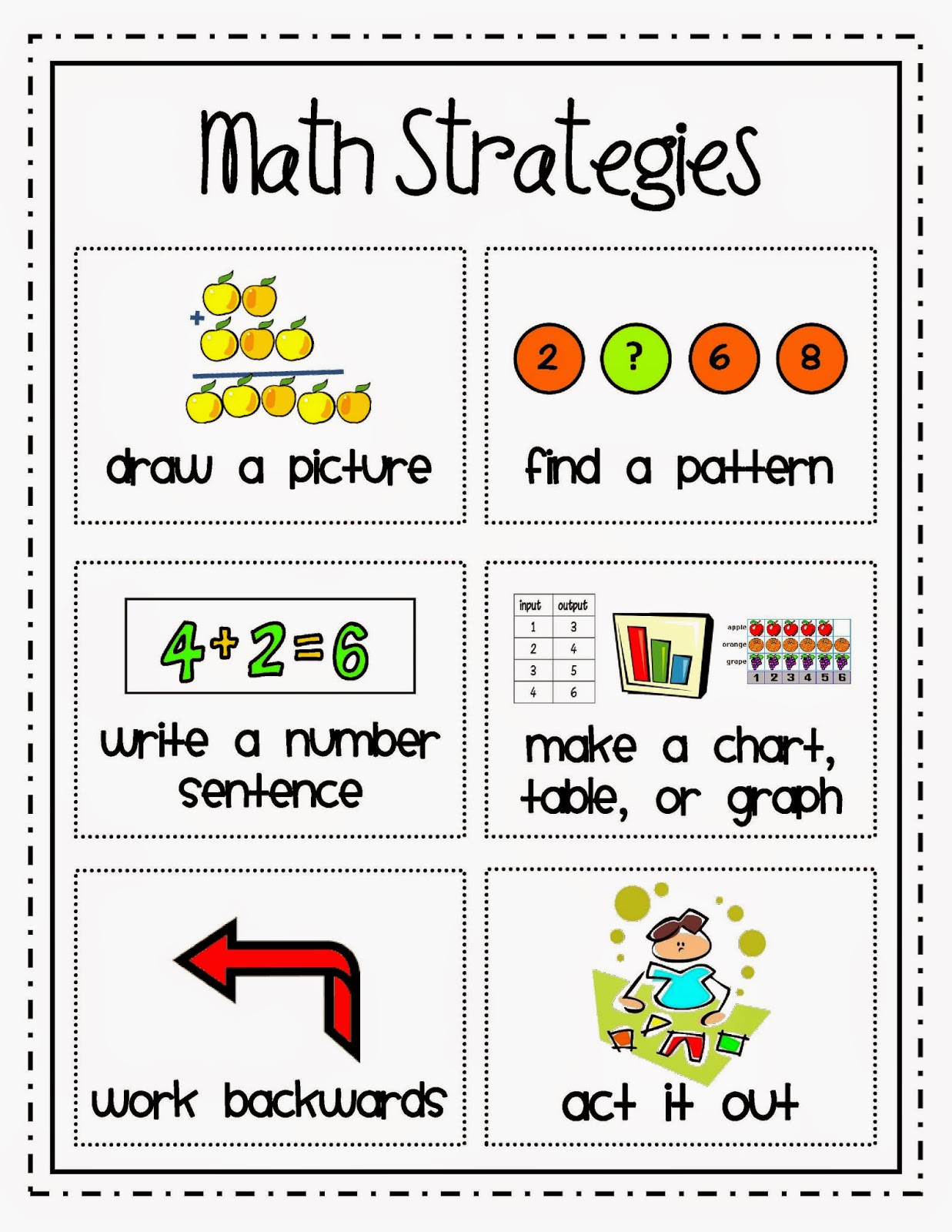 Draw and label diagrams, if possible.
Use substitution a lot (plug in answers)
Use proportions often
Trust what you see
Work Backwards
Eliminate answer choices
In the absence of numbers, make them up!
Draw a Diagram
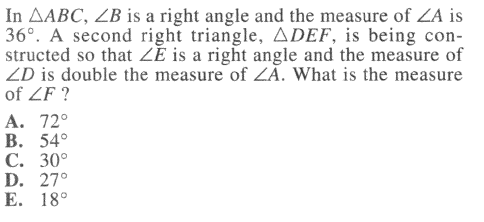 Substitute
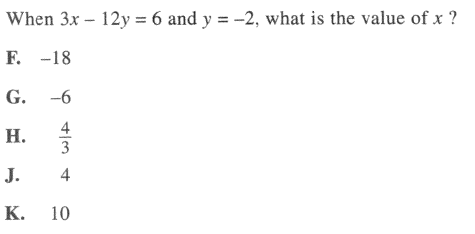 Use proportions
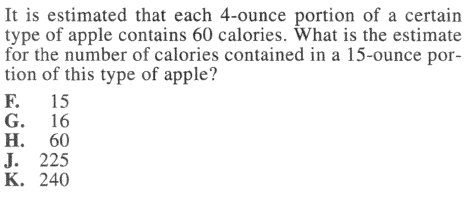 Use your Eyes
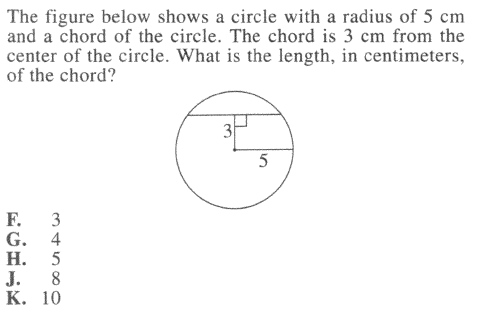 Divide Diagrams
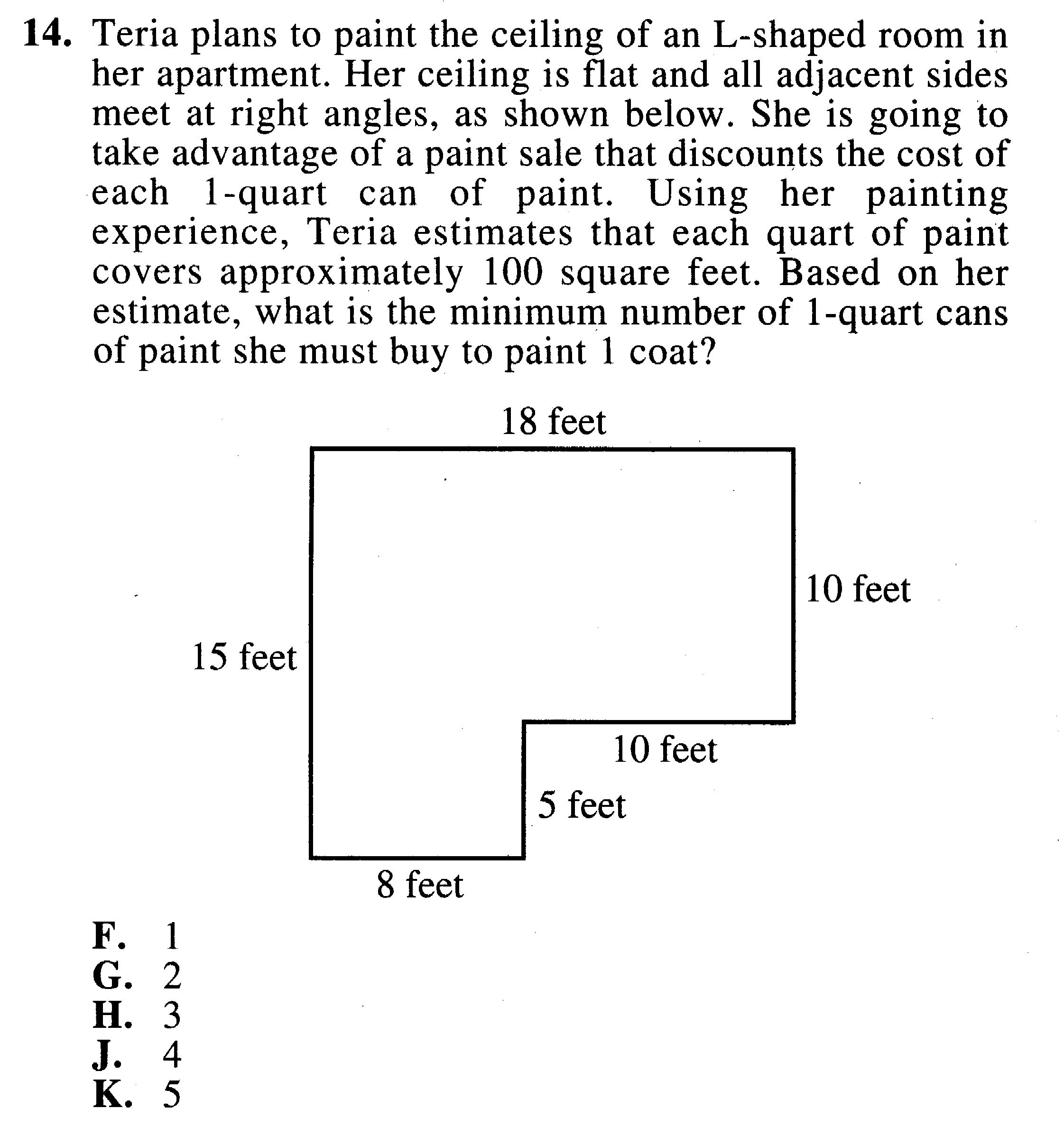 Make Up Numbers
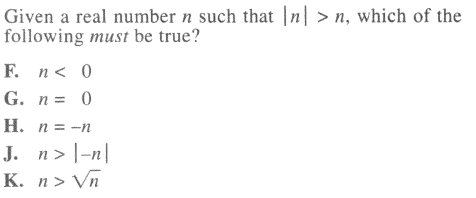